Муниципальное бюджетное общеобразовательное учреждение №30  станицы Кущёвской  муниципального образованияКущевский район
Программа внеурочной деятельности
Кружок  «Хоровое пение»
Предметная область     -    музыка
Калинина В.В.
Возраст учащихся:      2кл.: 8-9 лет
                               3 кл: 9-10 лет
                               4 кл: 10-11 лет
Срок реализации:        3 года
Объем программы:    102 час
 1 год  - 144 пед.ч.;
 2 год  - 144 пед.ч.;
ЦЕЛЬ:             создание условия для самореализации личности через  музыкально-    эстетическое воспитание обучающихся. ЗАДАЧИ:создание условий для приобретения навыков коллективного пения, способов управления своим голосом;формирование у обучающихся детей  культуры общения и поведения в социуме путем подъема и развития хоровой культуры;создание условий для  развития голосового аппарата, музыкальных и творческих способностей; деловых качеств: ответственности, социальной активности, аккуратности.
Вся организация работы в хоровом коллективе должна помочь  школьникам осознать, что занятия искусством – это не только удовольствие, но и труд, труд творческий, требующий настойчивости, готовности постоянно расширять свои знания и совершенствовать умения. Одновременно надо воспитывать у кружковцев стремление к творческой отдаче полученных знаний, общественную активность.
          Программа включает в себя блоки занятий, направленные на развитие голоса, расширение певческого опыта детей, что является продолжением традиций, заложенных в программах данного вида, рекомендованных для системы дополнительного образования. В тоже время, программа включает репертуар, необходимый для организации воспитательного процесса школы. Он предназначен для исполнения на общешкольных праздниках, выездных выступлениях. Условия школы требуют исполнения произведений караоке, поэтому в программу включен репертуар, имеющий механическую запись. Во время занятий развитие голоса проводится с использованием «живого» аккомпанемента.
МЕТОДЫ И ТЕХНОЛОГИИ
С целью эффективности реализации программы на занятиях   использую такие методы и технологии:
информационно-развивающие (беседы, рассказы, просмотр мультипликационных, художественных и видеофильмов);
практически - прикладные (освоение умений и навыков по принципу “делай как я”, метод многократного повтора);
проблемно-поисковые (учащиеся самостоятельно ищут решение поставленных перед ними задач, обсуждения);
творческие (развивающие игры, моделирование  ролевой ситуации «Если бы я был дирижером, то…», пластическое интонирование музыки (создание образа при помощи пластики), использование ассоциаций (подбор художественных образов, созвучных музыке), участие в досуговых программах, создание фотогазет и пр.);
методы контроля и самоконтроля (самоанализ, анализ исполнения участников коллектива, анализ концертных выступлений)
Информационные технологии
АКТУАЛЬНОСТЬ ПРОГРАММЫ
Актуальность программы детского хорового коллектива  заключается в том, что она направлена на создание условий для реализации творческих способностей каждого ребенка, дает  возможность каждому проявить себя, почувствовать успешным.Помимо этого, программа предусматривает развитие музыкальных и творческих способностей детей, певческих данных, общей музыкальной культуры, культуру поведения в обществе.          Хоровое пение – занятие коллективное. Выступление –  результат творческих усилий коллектива. Занятия в хоре могут и должны воспитывать у школьников такие ценные качества, как коллективизм, способность  чувствовать и ценить красоту  настоящей дружбы и товарищества, требовательность к себе  и другим. Здесь дети начинают учиться самодисциплине..
оригинальность
Программа  разработана для детей общеобразовательной школы, которые стремятся научиться красиво и грамотно петь. При этом дети не только разного возраста, но и имеют разные стартовые способности. 
Направленность на сохранение здоровья учащихся
Личностные,  метапредметные  и  предметные  результаты  освоения  курса.
                                 В  области  личностных  результатов:
 наличие  широкой  мотивационной  основы  учебной  деятельности,  включающей  социальные, учебно-познавательные   и  внешние  мотивы;
 ориентация  на  понимание  причин  успеха  в  учебной  деятельности;
 наличие  эмоционально-ценностного  отношения   к  искусству;
 реализация  творческого  потенциала  в  процессе  коллективного и индивидуального музицирования;
позитивная самооценка своих музыкально-творческих способностей.
навыки коллективного хорового исполнительского творчества, в том 
     числе, отражающие взаимоотношения между солистом и хоровым 
     коллективом;
В области  метапредметных  результатов:
умение строить речевые высказывания о музыке (музыкальных произведениях) в устной форме;
умение проводить простые сравнения между музыкальными произведениями;
умение устанавливать простые аналогии (образные, тематические) между произведениями музыки  и изобразительного искусства;
наличие стремления находить продуктивное сотрудничество (общение, взаимодействие)  со сверстниками при решении музыкально - творческих задач;
участие в музыкальной жизни класса (школы, города).
В области предметных результатов:
наличие интереса к музыкальному искусству, хоровому исполнительству. Этот интерес отражается в стремлении к музыкально - творческому самовыражению (пение, игра на детских музыкальных  инструментах, участие в импровизации, музыкально - пластическое движение, участие в музыкально – драматических спектаклях);
умение определять характер и настроение музыки с учетом терминов и образных определений, изученных в течение учебного года;
владение некоторыми основами нотной грамоты:  названия нот, темпов (быстро - медленно), динамики (громко - тихо);
узнавание  по изображениям  некоторых  музыкальных  инструментов:    рояль, пианино, скрипка, флейта, арфа;  а также народных  инструментов  - гармонь,  баян,  балалайка;
проявление навыков  вокально - хоровой  деятельности:  вовремя начинать и заканчивать пение;
уметь  петь по фразам, слушать паузы, правильно выполнять  музыкальные ударения, четко и ясно произносить слова  при исполнении, понимать дирижерский жест.
ФОРМЫ ДИАГНОСТИКИ ПРОГНОЗИРУЕМЫХ РЕЗУЛЬТАТОВ
творческие задания (рисунки к произведениям, презентации, небольшие сообщения);
основная форма подведения итогов -  концерты  в рамках  воспитательной работы школы,итоговый отчетный концерт в конце  учебного года для родителей участников хора и гостей;
ОСНАЩЕНИЕ ПРОГРАММЫ
1. Дидактическое оснащение:
Наглядные пособия по темам занятий (плакаты, стенды, портреты композиторов, рисунки к песням)
Подборка дидактических и диагностических материалов (игры, вопросы к  викторинам, кроссворды)
Раздаточный материал (тексты песен, нотный материал)
Литература по темам занятий
Фотоархив
2. Материально-техническое оснащение:
Технические средства обучения (компьютер, проектор, музыкальный центр, магнитофон, электро - фортепиано)
Презентации по темам и разделам  занятий
Шумовые инструменты
(Смотри программу )
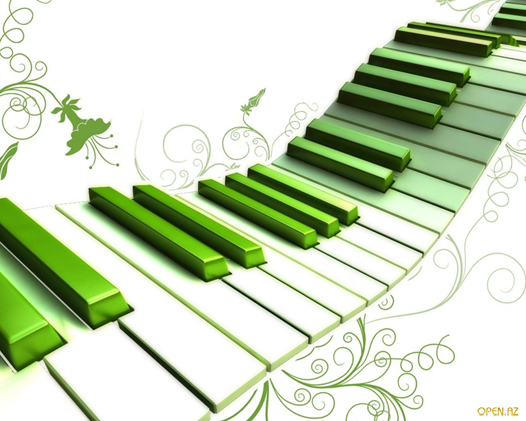